Музыкальные инструменты.

Загадки.



Составил: музыкальный руководитель
Провоторова А.А.
Я стою на трех ногах, ноги в черных сапогах.
Зубы белые, педаль…
Как зовут меня?....
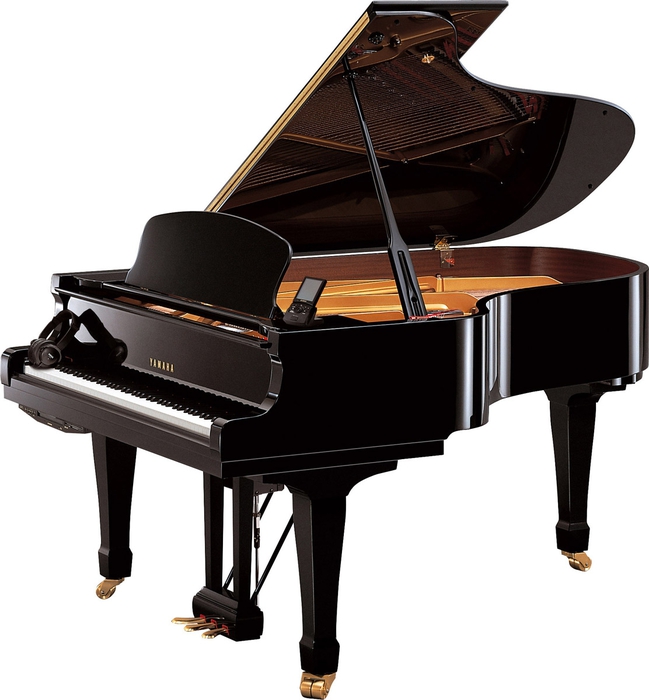 Играть умеет он и «форте», и «пиано»,
 За это назвали его…
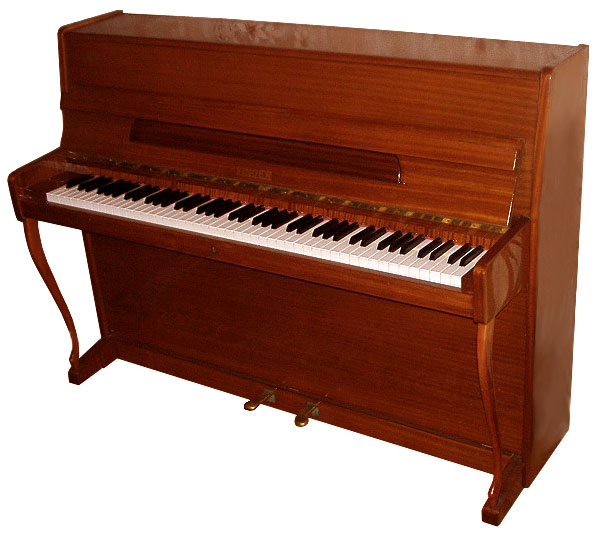 Очень древний и простой
Инструмент, внутри пустой. 
Палочкой упруго бьют, 
Ритм ансамблю задают. 
Он всегда бывает рад 
За собой вести парад.
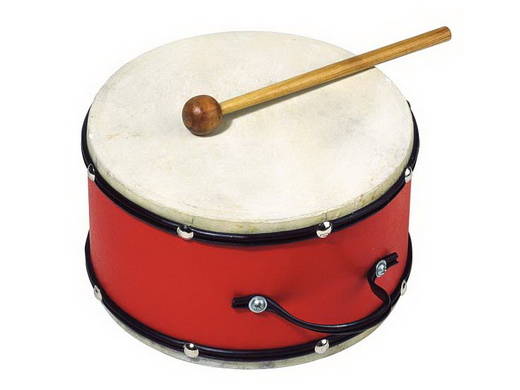 Сам круглый, голос звонкий. По нему бьют, его трясут – 
А он только радуется.
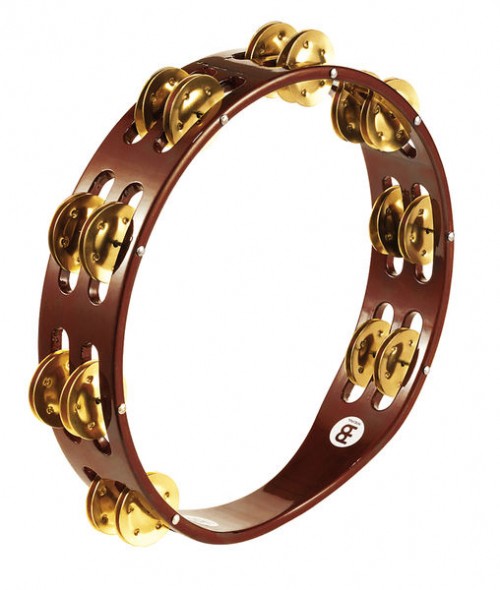 В руки молоточки взяли
По пластинкам застучали. 
Слышен музыкальный звон, 
Так звучит…
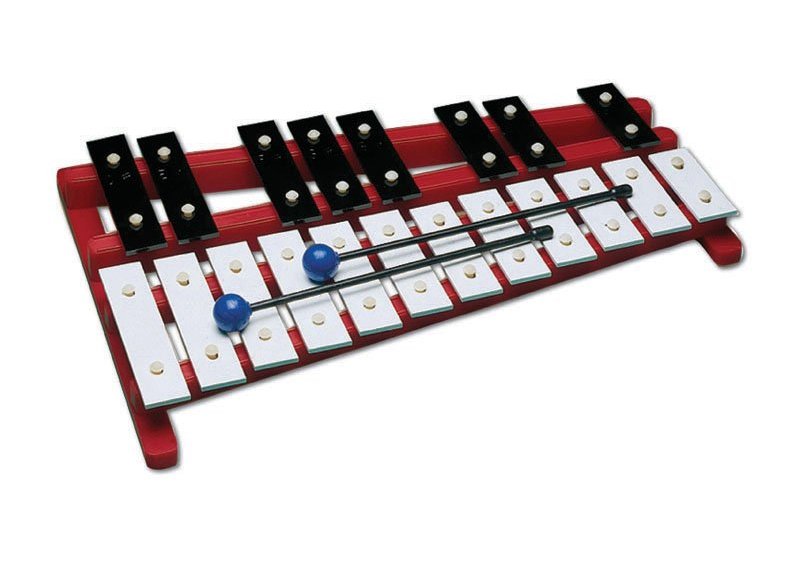 В самый сказочный момент вступит этот инструмент.
Но совсем не каждый знает, что в оркестре он играет!
Тихо, нежно зазвенит, будто всё посеребрит.
А затем умолкнет скоро по сигналу дирижёра.
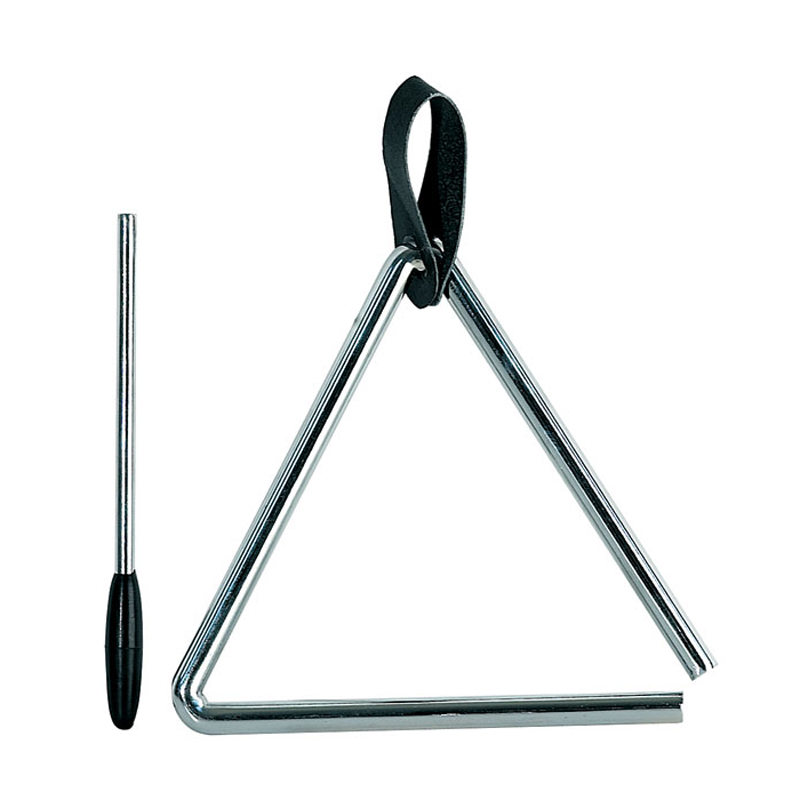 Он похож на погремушку, Только это не игрушка! 
Чики-тасы, чики-тасы - 
Зашуршали...
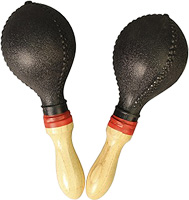 Как будто девушка запела,
И в зале словно посветлело.
Скользит мелодия так гибко.
Затихло все: играет…
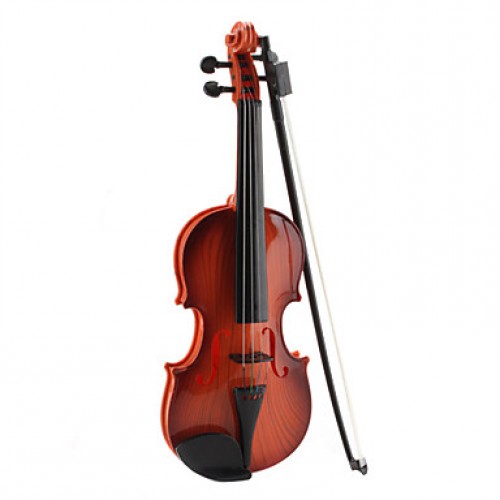 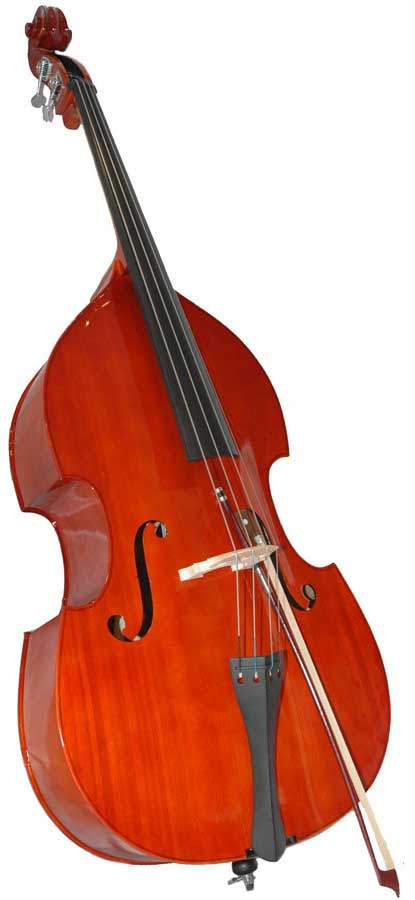 У скрипки есть огромный брат. 
 Огромней он во много крат!
 Смычок коснётся струн сейчас, 
 И мы густой услышим бас!
Чтоб на этом инструменте сыграть, 
Надо множество струн перебрать.
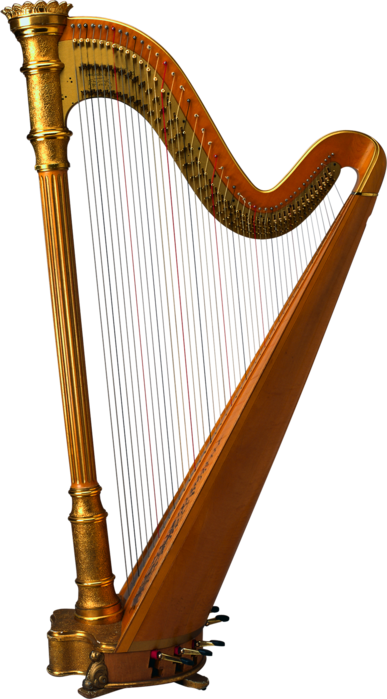 Звучит сигнал, на бой зовёт!
Вставай, солдат, она поёт!
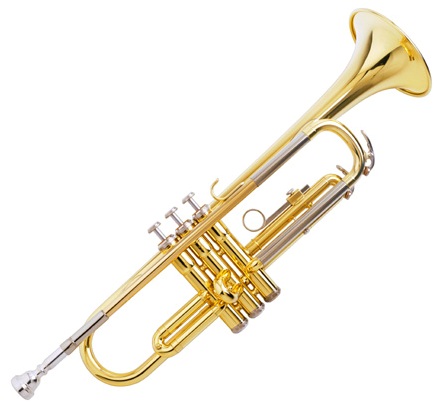 В руки ты ее возьмешь, 
 То растянешь, то сожмешь! 
 Звонкая, нарядная, 
 Русская, двухрядная. 
 Заиграет, только тронь, 
 Как зовут ее?
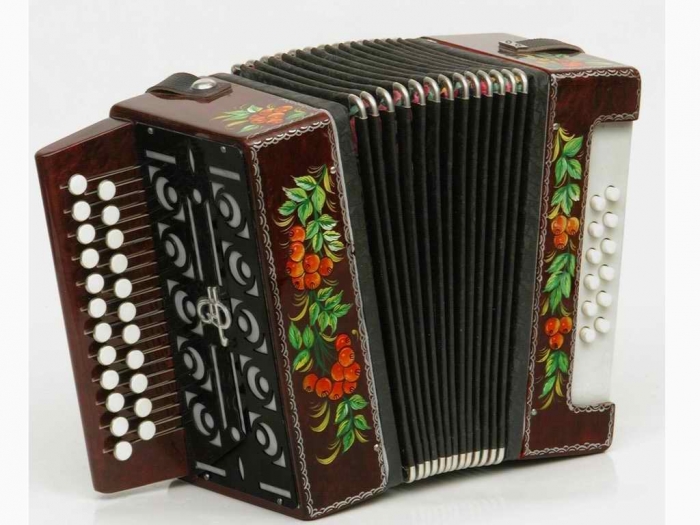 Треугольная доска,
А на ней три волоска.
Волосок
тонкий,
Голосок
звонкий.
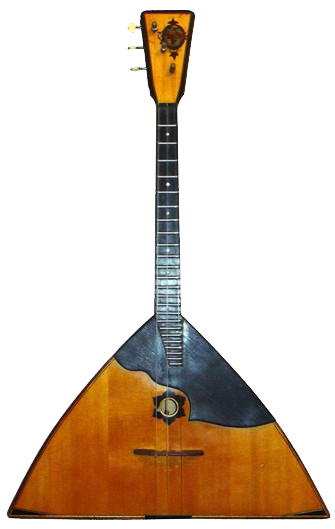